Что родителям нужнознатьо ЕГЭ, ОГЭ?
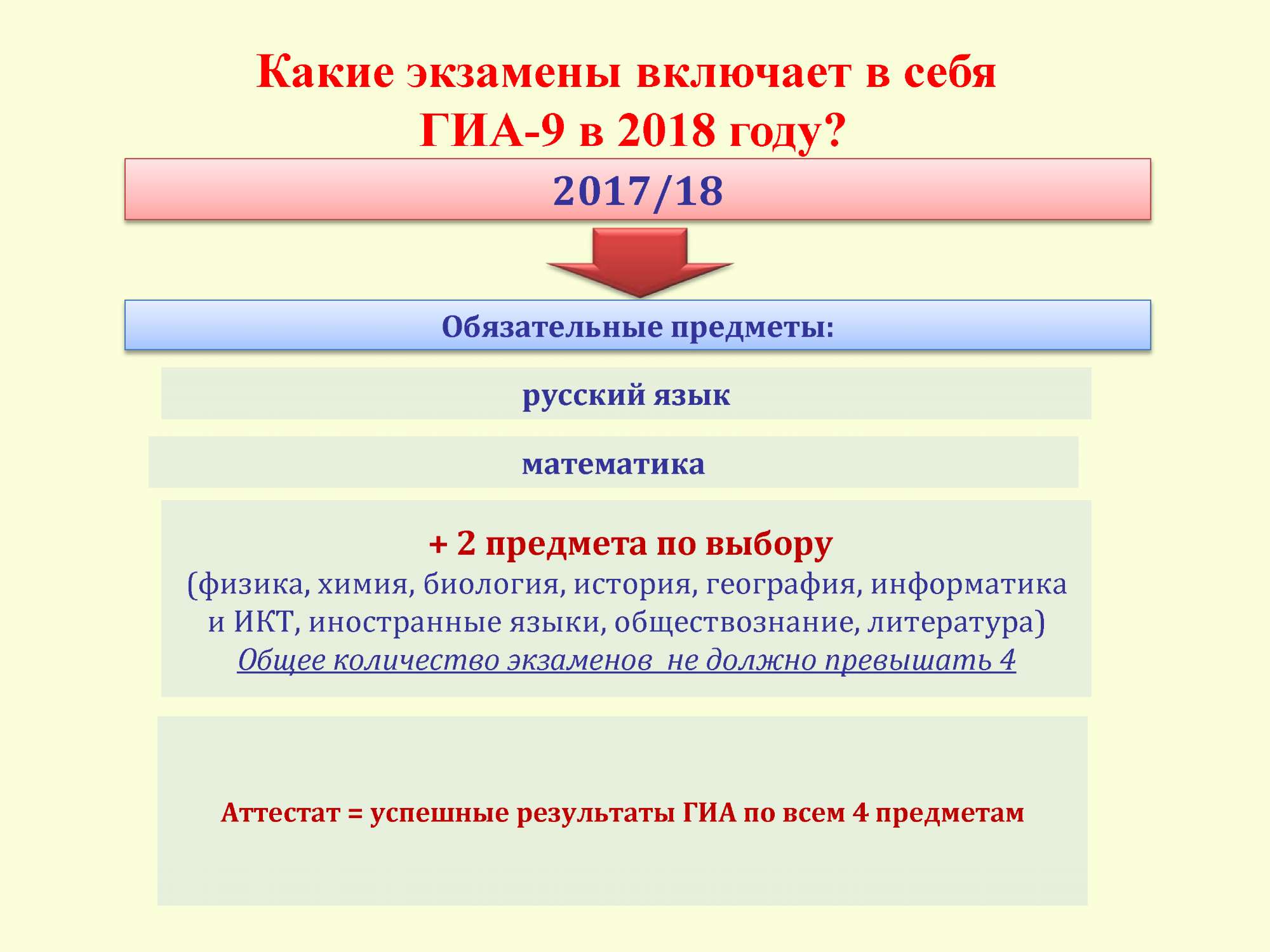 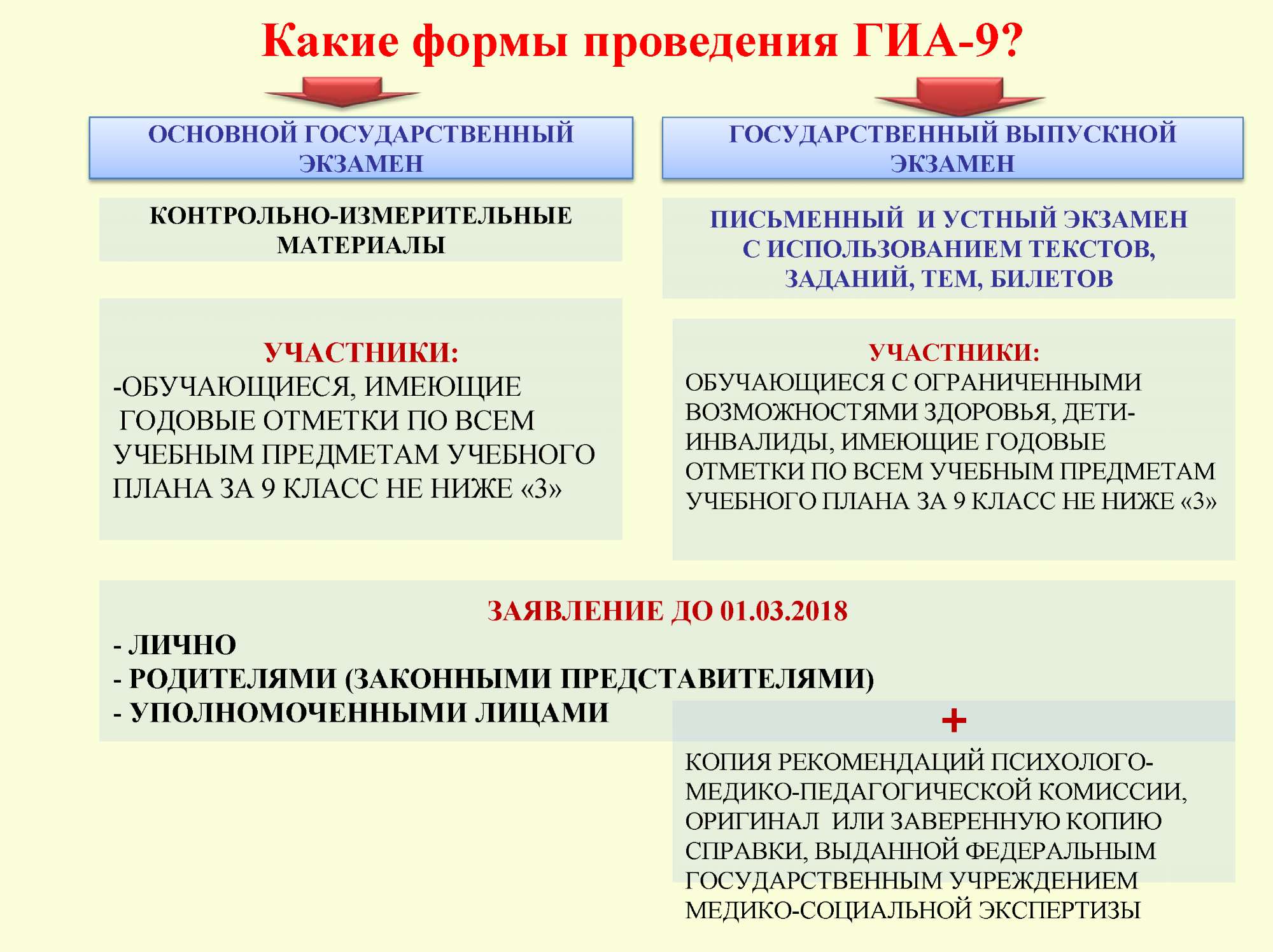 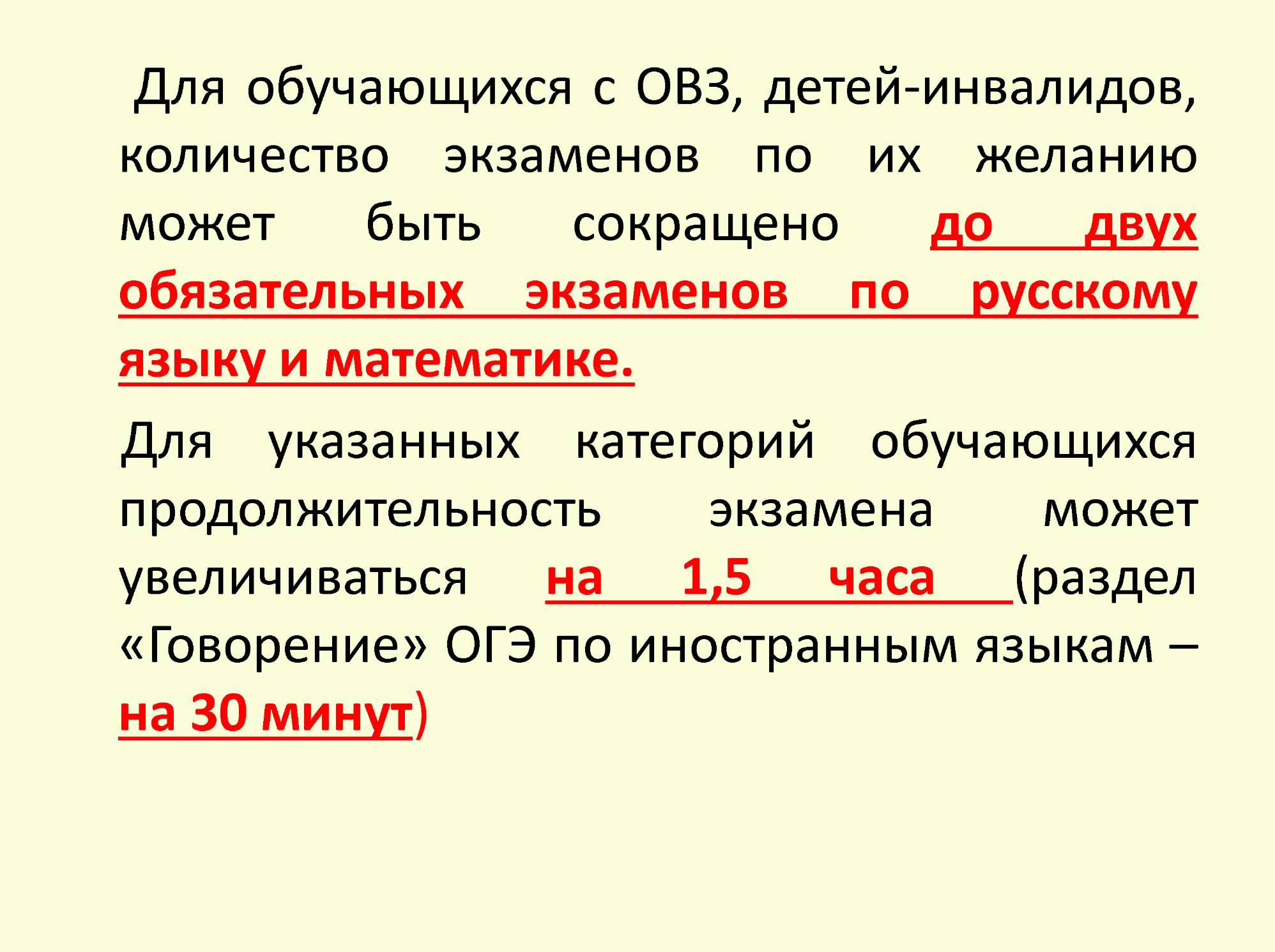 РАСПИСАНИЕ ГИА-9 2019
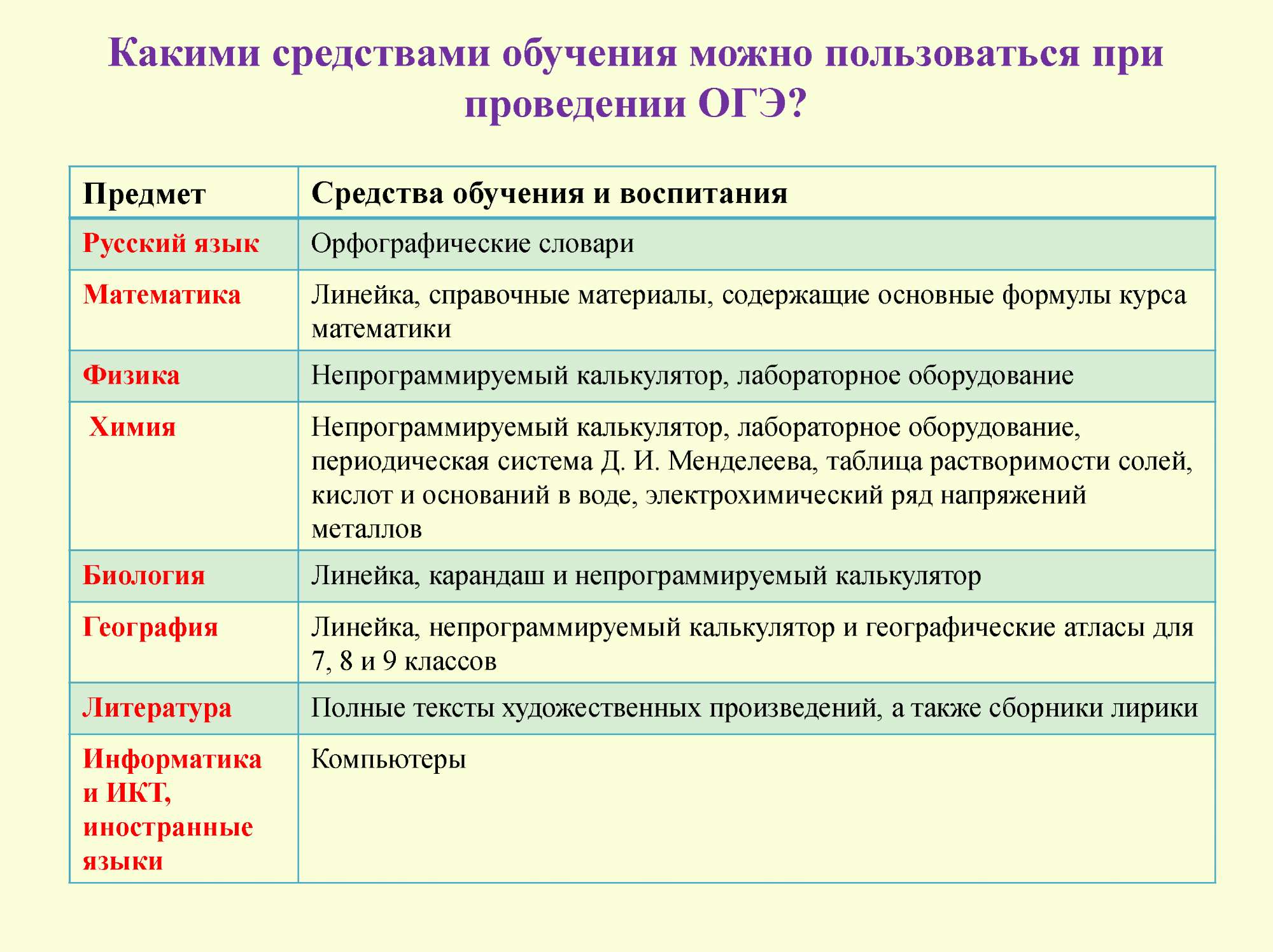 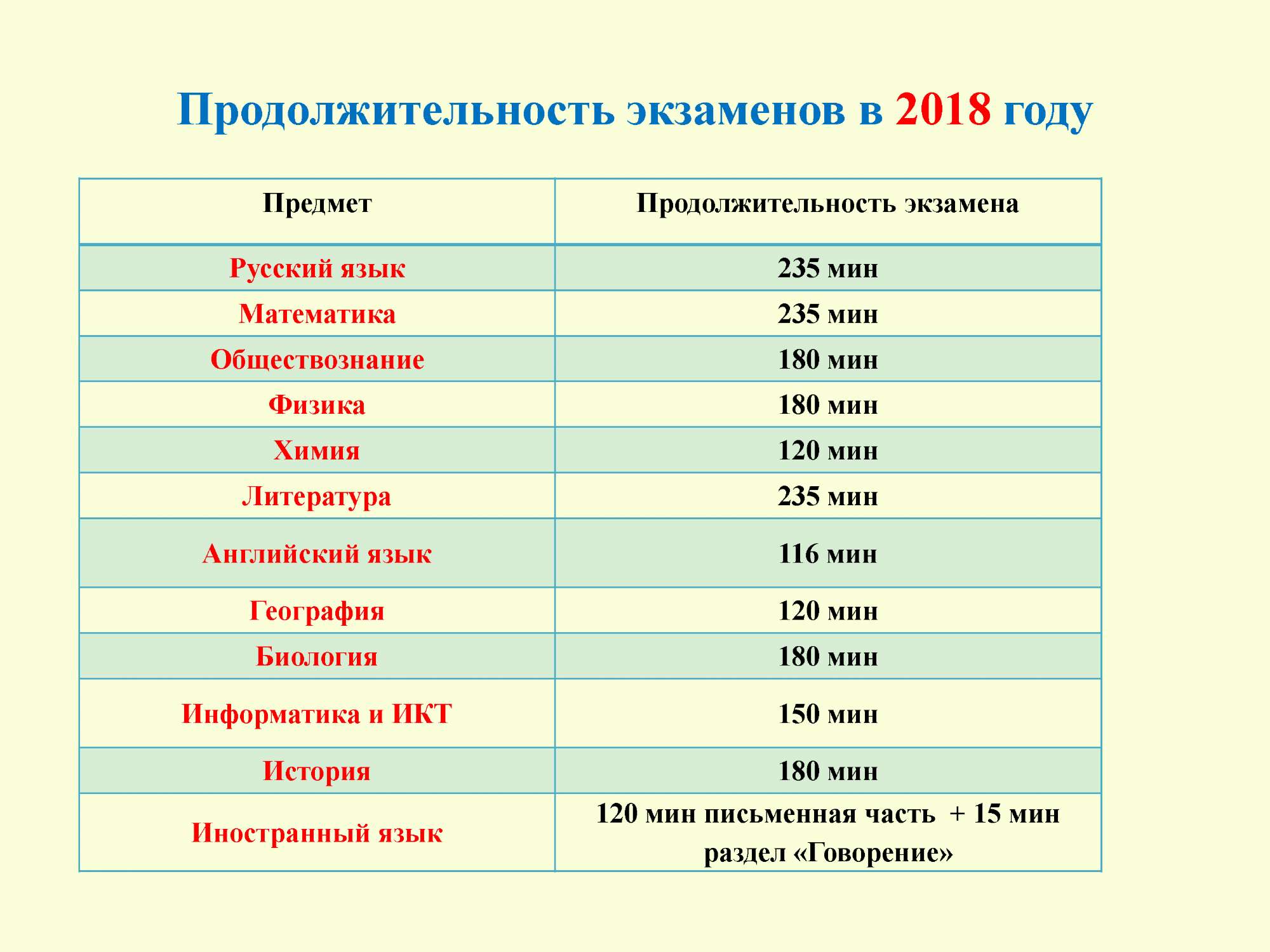 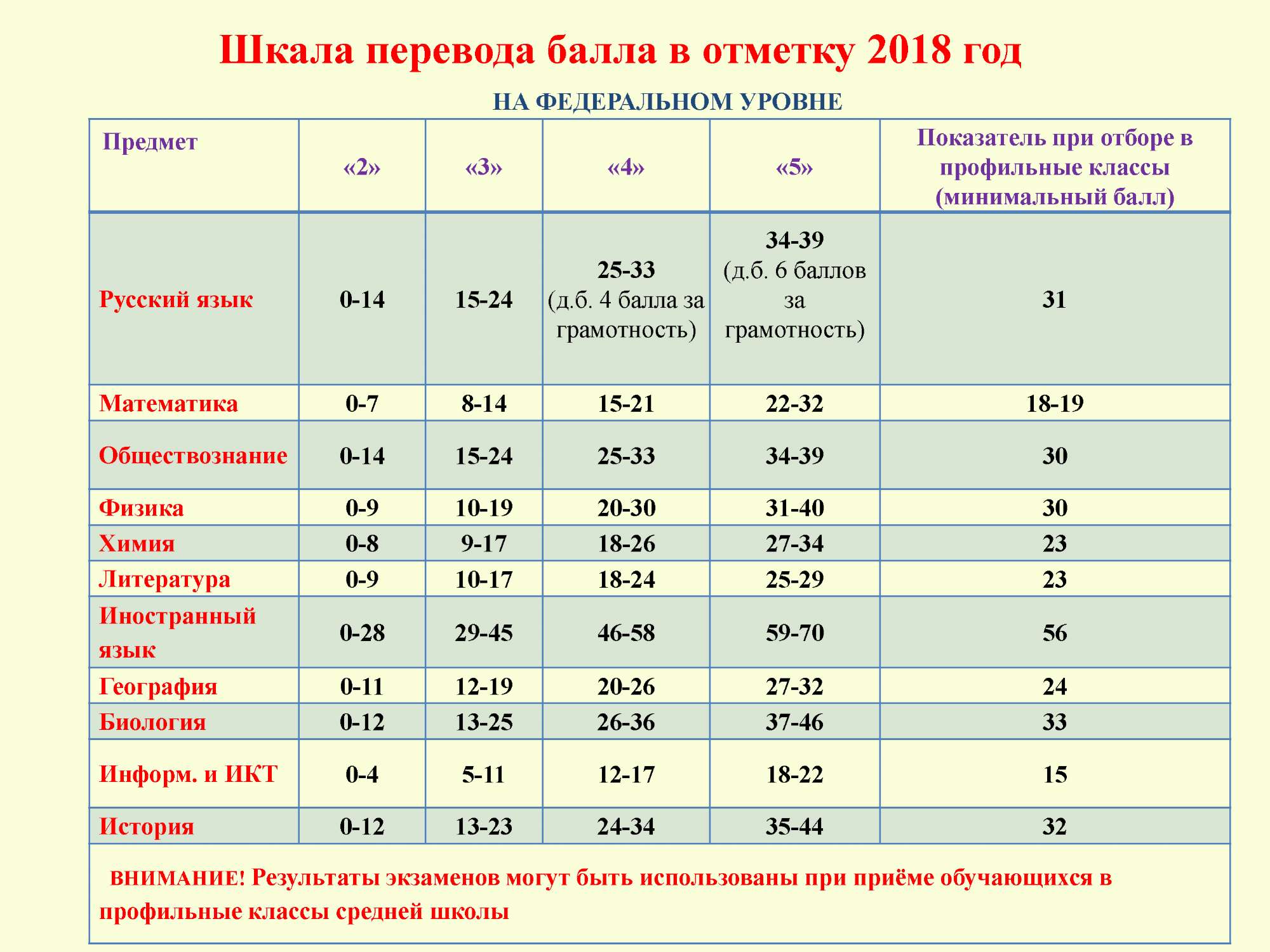 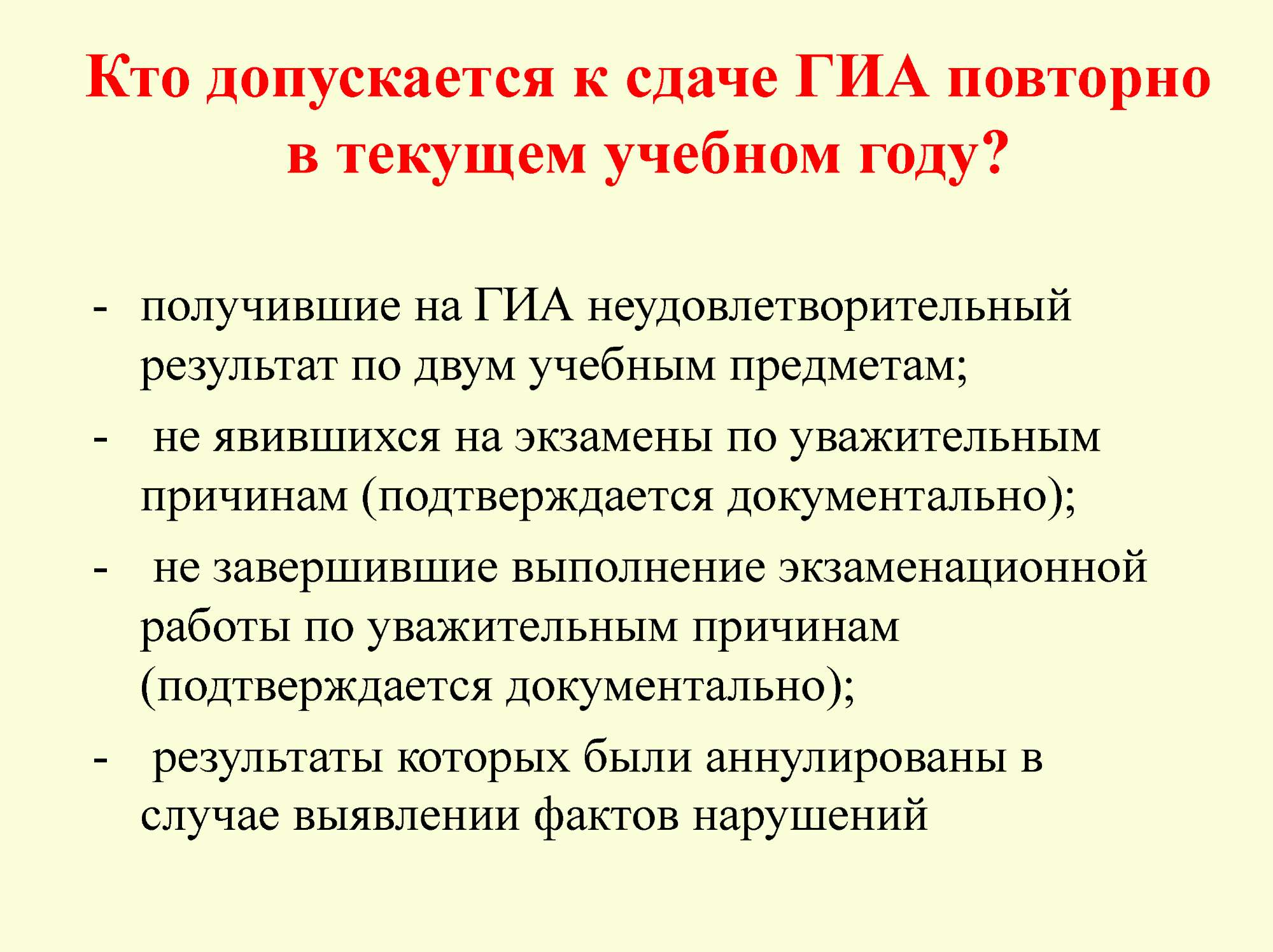 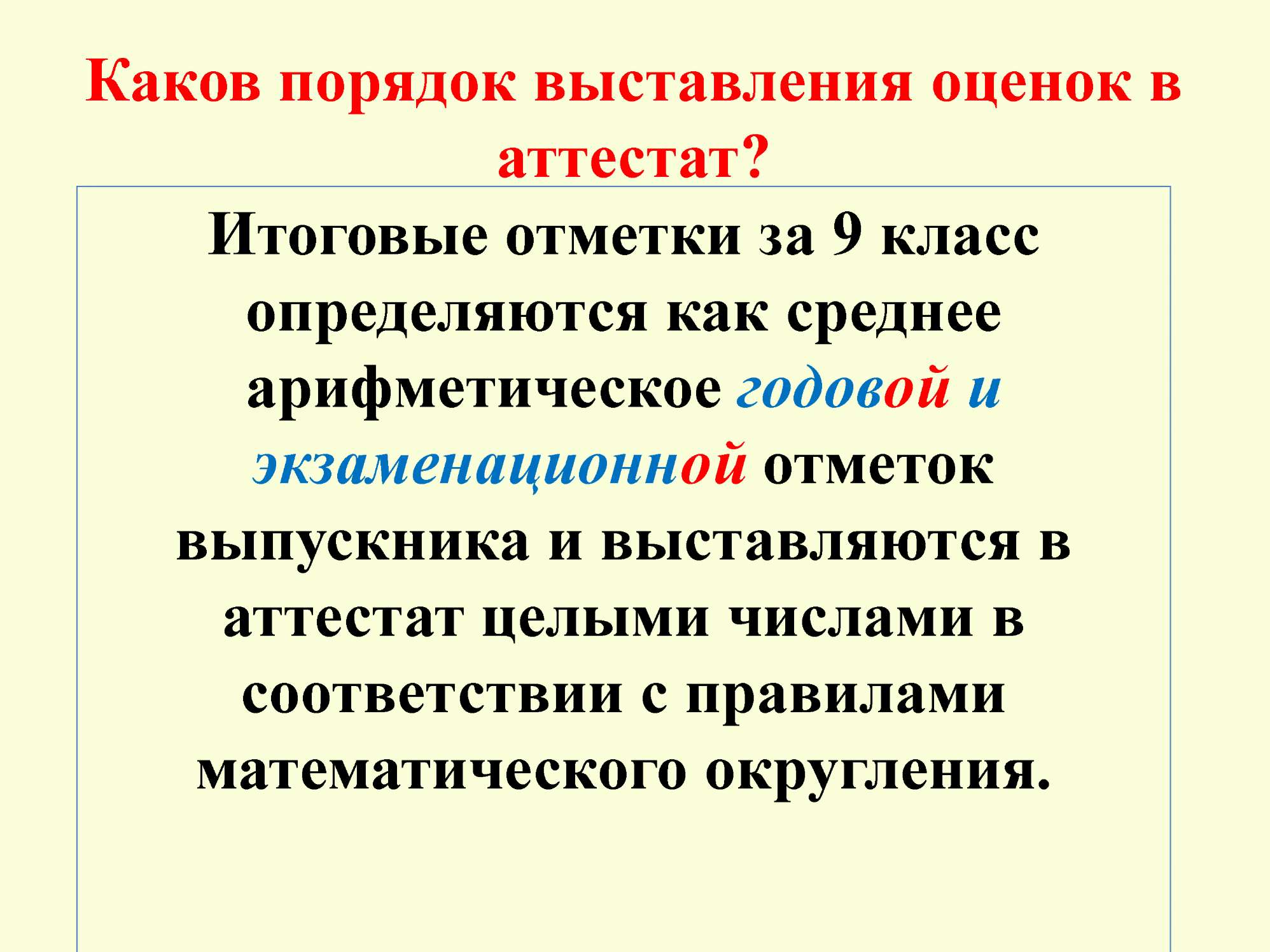 Изменения в ОГЭ 2019
Девятиклассников привлекут к участию в проведение устного экзамена по русскому языку, в дальнейшем же итоговое собеседование станет для девятиклассников допуском к государственной итоговой аттестации (ГИА-9). Результаты не будут влиять на допуск учащихся к ГИА-9 в 2018 году.

Мониторинг качества подготовки обучающихся 9 классов по русскому языку в форме итогового собеседования пройдет в апреле 2018 года во всех субъектах РФ. Собеседование будет проводиться с  13 по  16 апреля. 

Итоговое собеседование выпускники 9 классов будут проходить в своих школах, оцениваться оно будет по системе «зачет»/«незачет».

Итоговое собеседование по русскому языку направлено на проверку навыков спонтанной речи – на подготовку участнику будет даваться около минуты, само собеседование займет около 15 минут.
1
2
3
4
Изменения в ОГЭ 2019
Устная часть по русскому языку будет состоять из четырех заданий.
Задание 1 – чтение небольшого текста вслух. Тексты для чтения будут содержать информацию о выдающихся людях прошлого и современности. Время на подготовку – 2 минуты.
Задание 2 - пересказ текста с привлечением дополнительной информации (с включением цитаты).
Выполняя задание 3, необходимо построить связное монологическое высказывание по одной из выбранных тем с опорой на план. Время на подготовку – 1 минута.
Задание 4 - диалог с экзаменатором-собеседником. Время на подготовку - без подготовки. Экзаменатор предложит ответить на три вопроса.
Общее время ответа одного экзаменуемого (включая время на подготовку) – 15 минут.
Каждое последующее задание выдаётся после окончания выполнения предыдущего задания. 
В процессе проведения собеседования будет вестись аудиозапись.
Итоговое собеседование выпускники 9 классов будут проходить в своих школах.
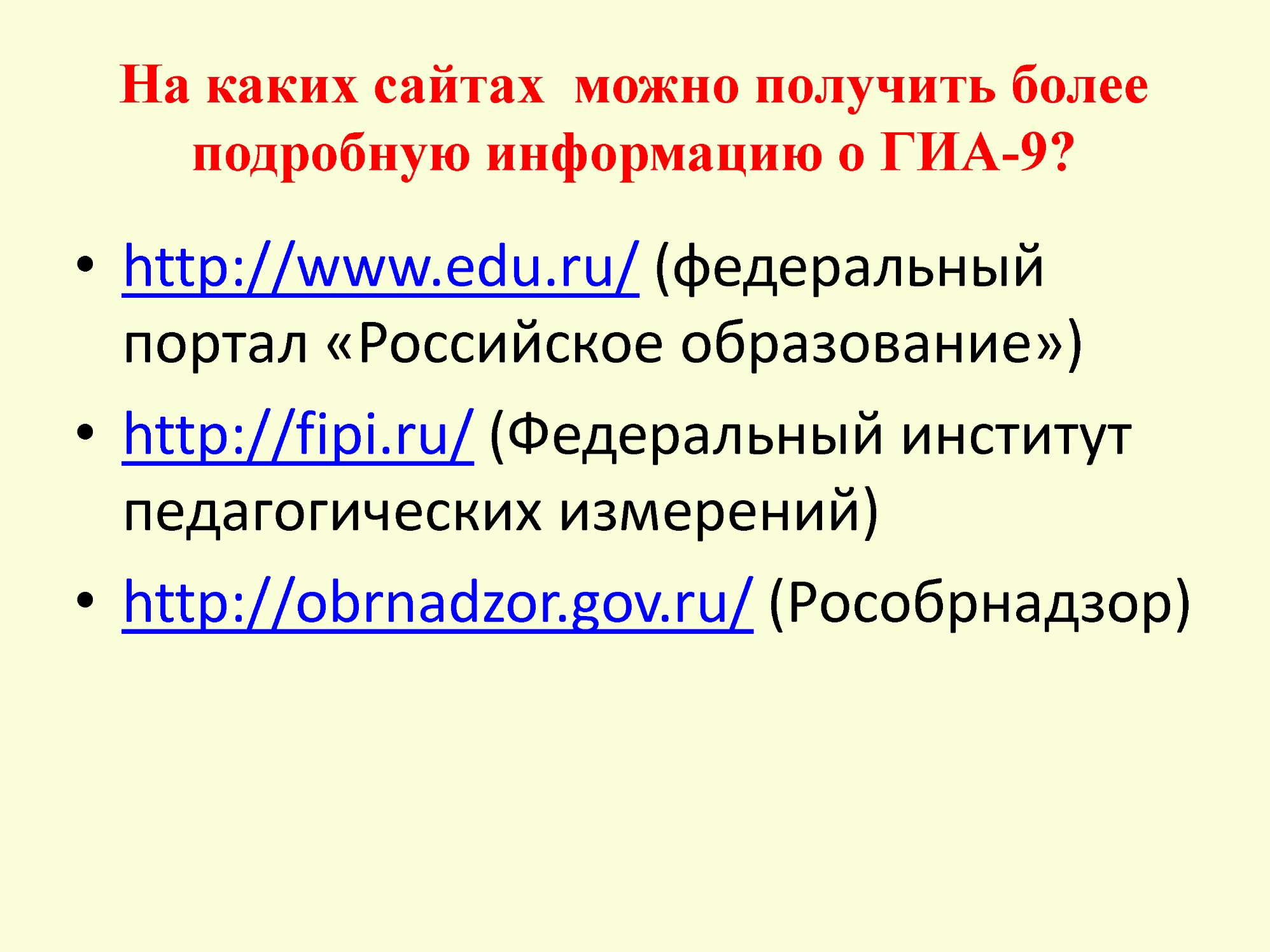 Участники ЕГЭ
К государственной итоговой аттестации допускаются выпускники образовательных учреждений, 
не имеющие академической задолженности, в том числе за итоговое сочинение, т.е. имеющие годовые отметки по всем общеобразовательным  предметам учебного  плана за 10 - 11 классы не ниже удовлетворительных
Итоговое сочинение ЕГЭ - 2018
Статус работы
Это выпускное сочинение. Экзамен обязателен для всех выпускников. Окончить школу без него нельзя. Для тех, кто собирается поступать на гуманитарные факультеты, это и вступительная работа: она должна быть представлена в вуз, который сам организует проверку и выставит баллы от 0 до 10.
ФИПИ разработал «Критерии оценивания итогового сочинения организациями, реализующими программы высшего образования».
Результат- Зачёт — незачёт
Заявление на участие в ЕГЭ
с указанием предметов, которые выпускник собирается сдавать, необходимо подать 
не позднее 1 февраля.
ВНИМАНИЕ!
 1 ФЕВРАЛЯ  РЕГИОНАЛЬНАЯ БАЗА ДАННЫХ ЕГЭ ЗАКРЫВАЕТСЯ,
 ИЗМЕНИТЬ ВЫБРАННЫЙ ПЕРЕЧЕНЬ ЭКЗАМЕНОВ БУДЕТ  НЕВОЗМОЖНО
Предметы ЕГЭ
Русский язык
• Математика (базовый
уровень, профильный
уровень)
• Обществознание
• Физика
• Химия
• Биология
• География
• История
• Информатика и ИКТ
• Английский язык
• Немецкий язык
• Французский язык
• Литература
Предметы ЕГЭ
Для получения аттестата выпускники текущего года сдают обязательные предметы – русский язык и математику.
  Сдать можно любое количество предметов из списка.
Минимальное количество баллов по предметам
математика – 27;
русский язык — 36;
физика, химия, биология – 36;
история, литература – 32;
география – 37;
информатика и ИКТ – 40;
обществознание – 42;
иностранные языки — 22.
Для получения аттестата необходимо иметь количество баллов:
русский язык – 24;
математика – 27, либо базовый уровень на отметку 3.
Результат ЕГЭ по русскому языку  обязателен при поступлении в вузы на каждое направление подготовки (специальность)
Экзамен по математике разделён на два уровня: базовый и профильный.
Экзамен по иностранным языкам сдаются в два дня: 1 день для сдачи письменной части экзамена; 2 день для сдачи устной части (говорение)
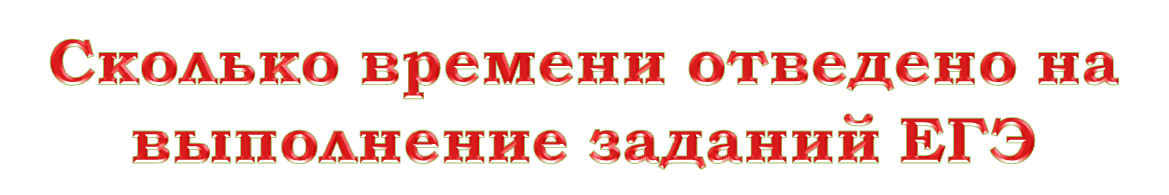 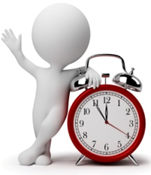 Начало всех экзаменов – 10-00 ч.
3 часа 55 мин (235 минут) –математика профильная, физика,  литература,    информатика и ИКТ, обществознание, история; 
3 часа 30 мин (210 минут) – русский язык, химия;
3 часа (180 минут) – математика базовая, биология, география, иностранный язык;
15 минут – иностранный язык (говорение)
Расписание основногопериода ЕГЭ 2019
Изменения в ЕГЭ 2019
В экзаменационной работе ЕГЭ по литературе уточнены требования к выполнению двух заданий и введена четвертая тема сочинения, 

В экзаменационную работу по физике добавлено одно задание базового уровня, проверяющее знание элементов астрофизики.

В работу по химии добавлено одно задание высокого уровня сложности с развернутым ответом. 

В экзаменационную работу по русскому языку включено задание базового уровня, проверяющее знание лексических норм современного русского литературного языка. 

Начался переход на повсеместную печать экзаменационных материалов (КИМов) в пунктах проведения экзаменов, а также корректировка критериев и уточнение формулировок заданий по русскому языку, литературе, химии и информатике. 

Никаких изменений не предполагается в материалах к ЕГЭ по биологии, географии, истории, математике и иностранным языкам.
Какие оценки выставляются в аттестат
В аттестат выставляются итоговые отметки по традиционной 5-балльной системе, которые определяются как среднее арифметическое полугодовых и годовых отметок выпускника за 10 – 11 классы.
Результаты ЕГЭ на итоговые отметки, выставляемые в аттестат, не влияют.
Полезные ресурсы:
Официальный сайт ЕГЭ
 http://www.ege.edu.ru/
http://fipi.ru/
minobr.government-nnov.ru
obrnadzor.gov.ru
www.rustest.ru
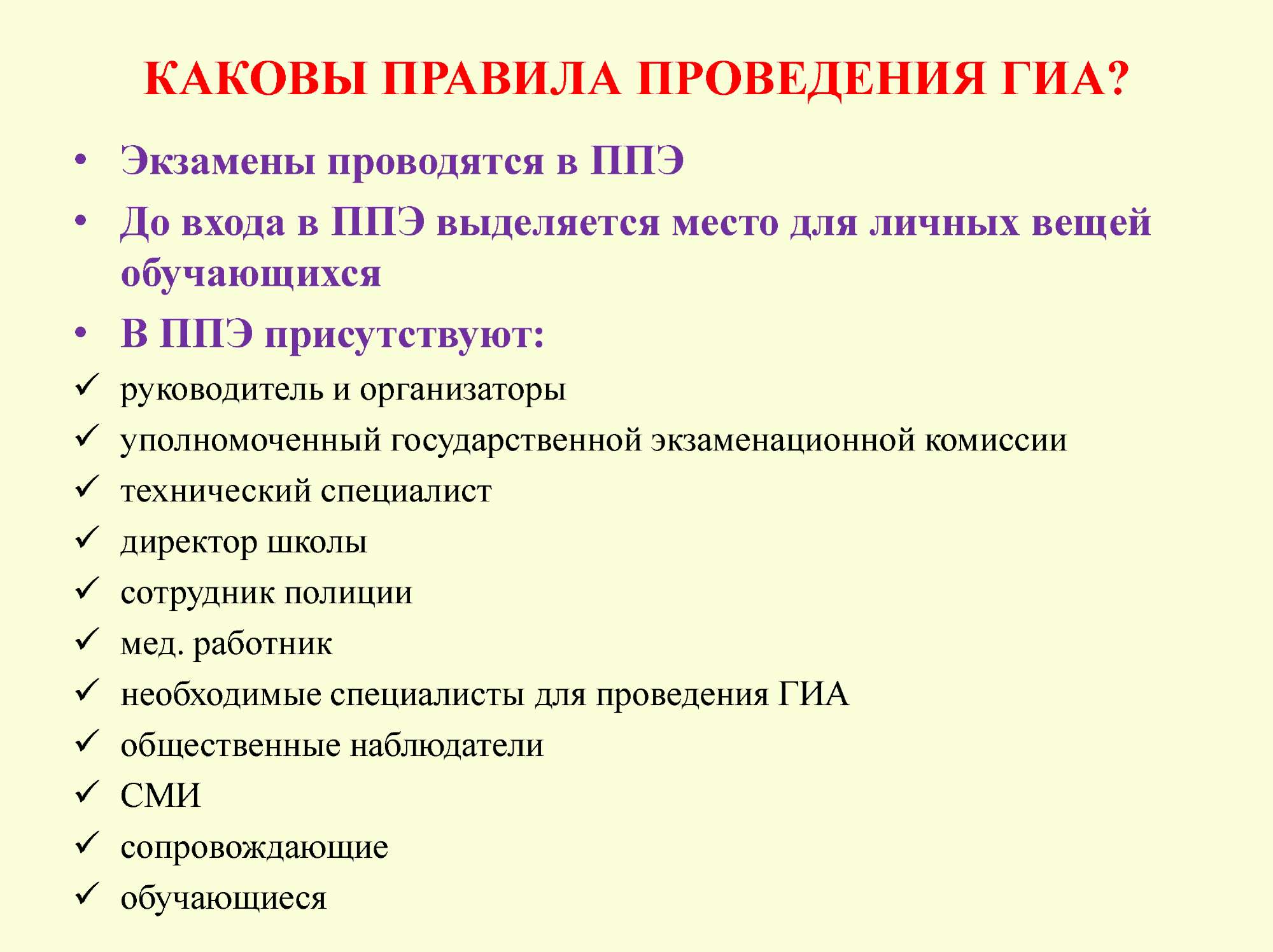 Правила и процедура проведения ЕГЭ, ОГЭ, ГВЭ
Экзамен начинается в 10:00 по местному времени
Время начала и окончания экзамена фиксируется на доске.
Пункты проведения экзамена оборудованы металлоискателями  и средствами видеонаблюдения с соблюдением требований  законодательства РФ  к использованию технических средств.
Особенности ЕГЭ,ОГЭ
единые правила проведения;
единое расписание;
использование заданий стандартизированной формы (КИМ);
 использование  специальных бланков для оформления ответов на задания;
 проведение письменно на русском языке (за исключением по иностранным языкам).
Участникам ЕГЭ, ОГЭ  ЗАПРЕЩЕНО:
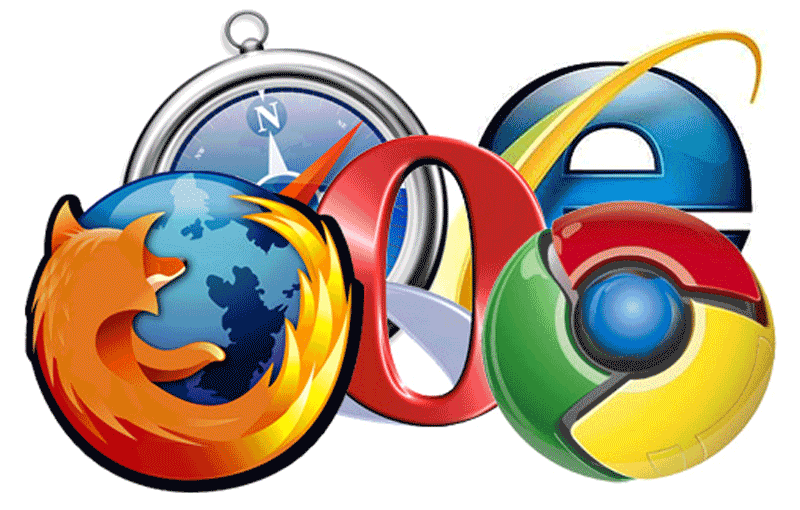 использовать на экзамене мобильные телефоны или иные средства связи, любые электронно-вычислительные устройства и справочные материалы и устройства, в т.ч. «шпаргалки»;
разговаривать, вставать с места, пересаживаться;
обмениваться любыми материалами и предметами; 
ходить по ППЭ во время экзамена без сопровождения.
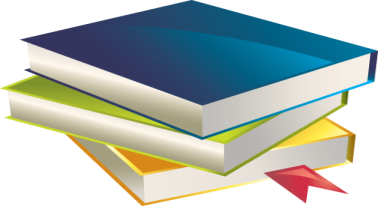 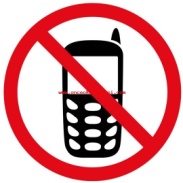 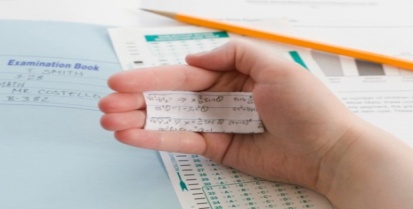 В случае нарушения выпускником Порядка проведения ГИА он будет удален с экзамена, результаты экзамена аннулируются. В ППЭ приглашаются родители (законные представители) выпускника, составляется административный протокол, который  передаётся в суд для определения суммы штрафа за совершение административного правонарушения
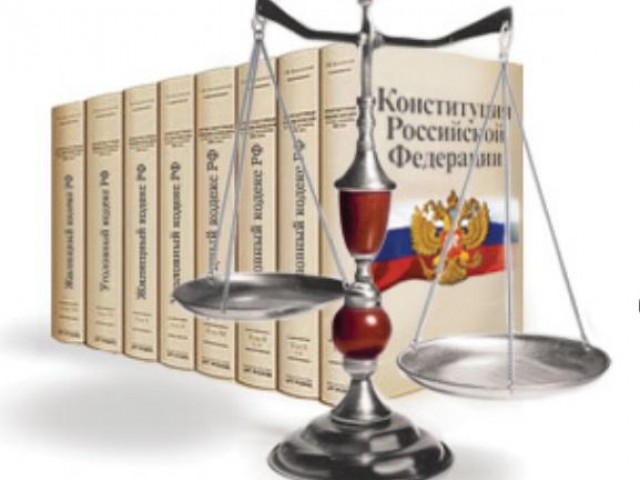 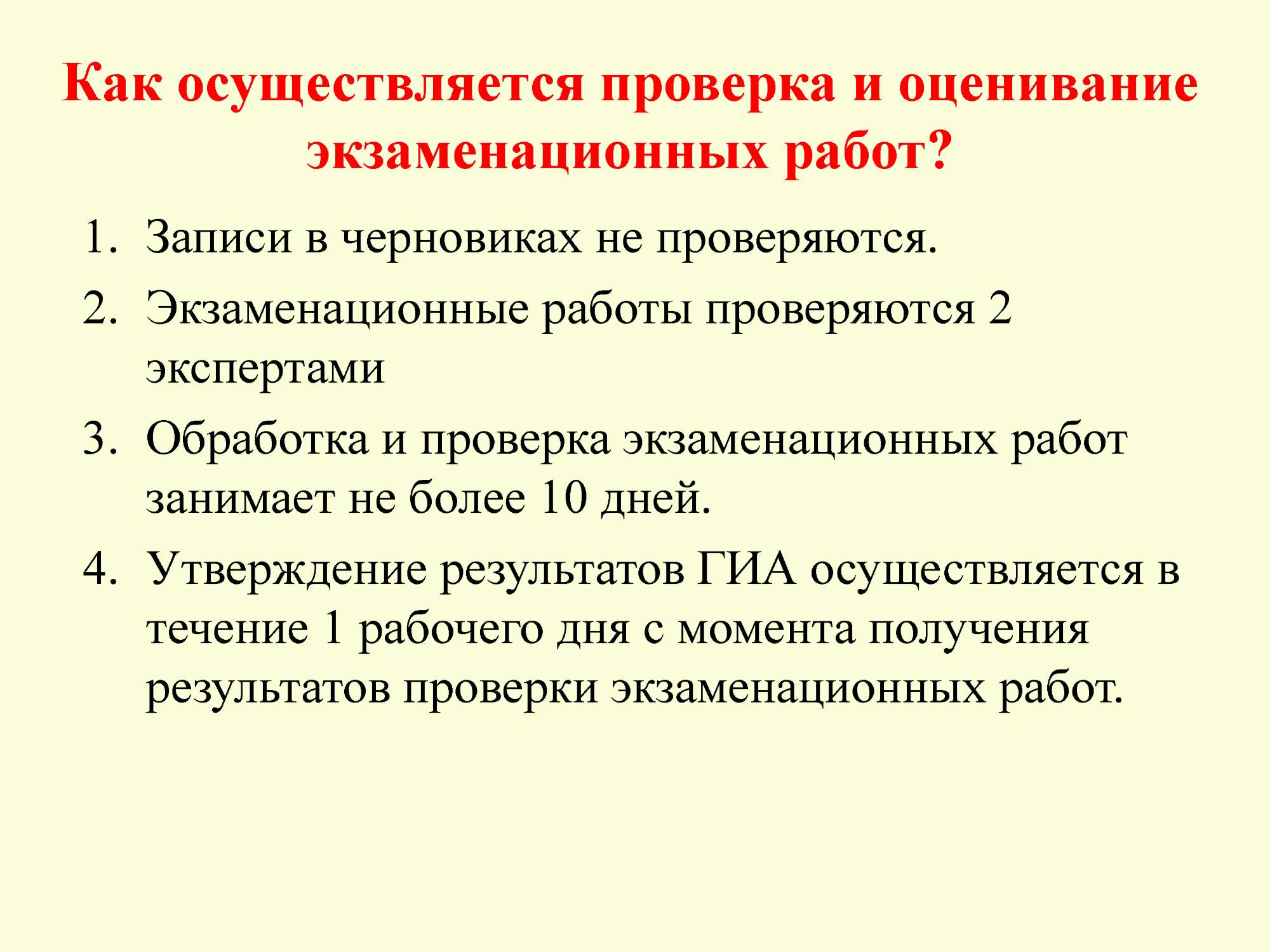 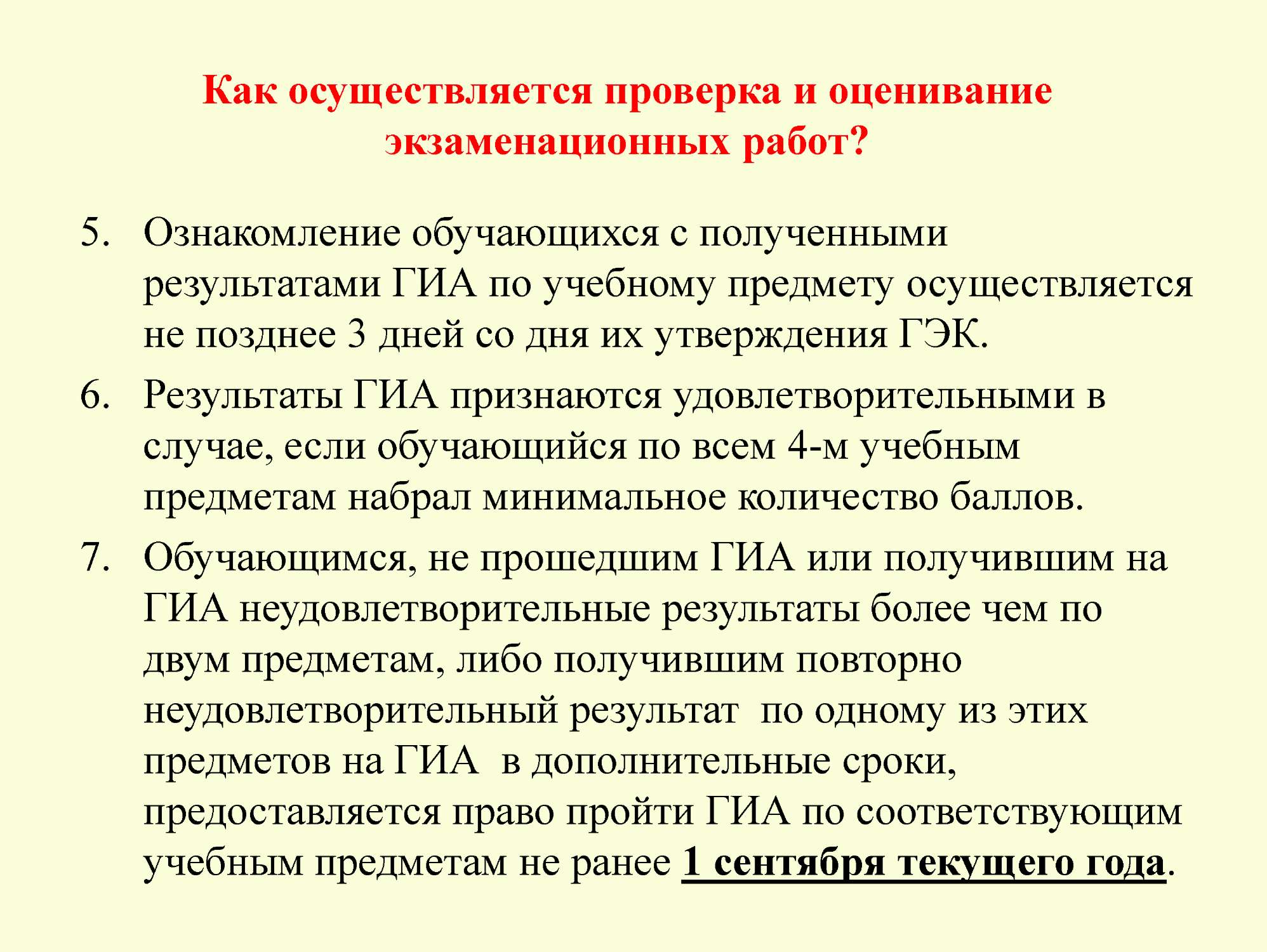 Повторный допуск ЕГЭ
По решению председателя ГЭК повторно допускаются к сдаче экзаменов в текущем году по соответствующему учебному предмету в дополнительные сроки: 
обучающиеся, получившие на ГИА неудовлетворительный результат по одному из обязательных учебных предметов; (в ред. Приказа Минобрнауки России от 07.07.2015 N 693) 
обучающиеся, не явившиеся на экзамены по уважительным причинам (болезнь или иные обстоятельства, подтвержденные документально) 
Обучающимся, не прошедшим ГИА или получившим на ГИА неудовлетворительные результаты более чем по одному обязательному учебному предмету, либо получившим повторно неудовлетворительный результат по одному из этих предметов на ГИА в дополнительные сроки, предоставляется право пройти ГИА по соответствующим учебным предметам не ранее 1 сентября текущего года в сроки и в формах, устанавливаемых  Порядком проведения ГИА
Апелляция
Апелляция – это письменное заявление участника ГИА либо о нарушении установленного порядка проведения ГИА, либо о несогласии с результатами ГИА
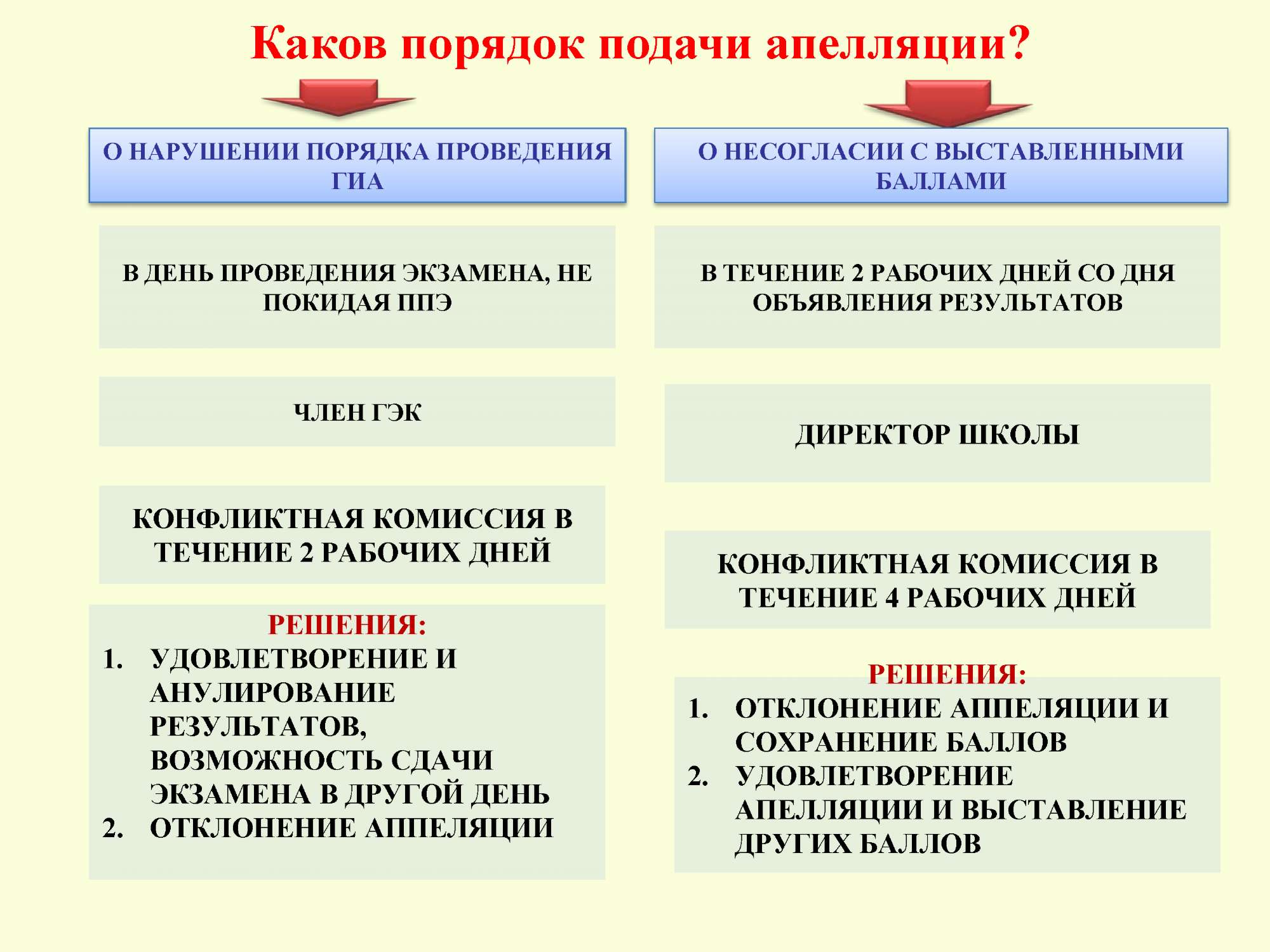 Результаты рассмотрения апелляции
По результатам рассмотрения апелляции количество выставленных баллов может быть изменено как в сторону увеличения, так и в сторону уменьшения.
Черновики, использованные на экзамене, в качестве материалов апелляции  не рассматриваются.